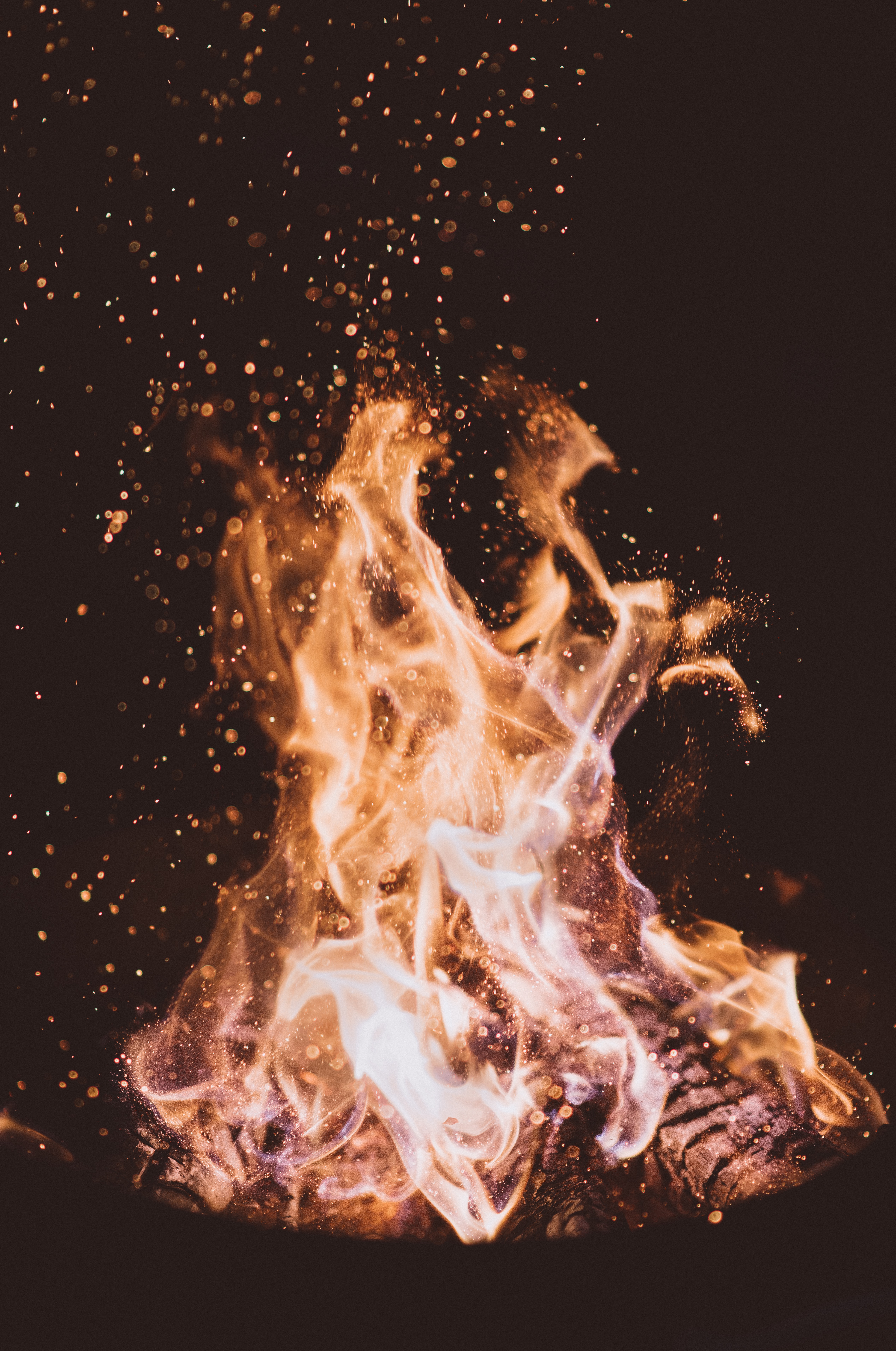 Imprecations
Prayers of Cursing
ETDS 2022
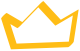 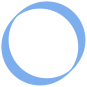 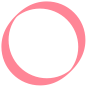 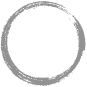 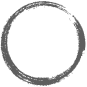 Why Study the Imprecations?
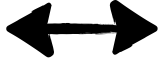 Meeting God
Rom 1:21-25 - redefining God
claiming to be wise they became fools
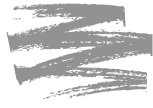 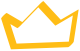 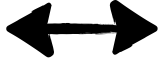 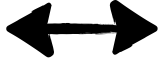 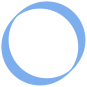 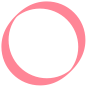 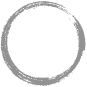 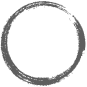 Why Study the Imprecations?
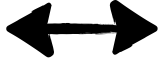 Meeting God
Rom 1:21-25 - redefining God
claiming to be wise they became fools


By demeaning God’s eternal power and altering his divine morality, we become empty-headed and dark-hearted. What we believe about God changes us.
“What comes into our minds when we think about God is the most important thing about us.” - A. W. Tozer
Why Study the Imprecations?
Meeting God
Isa 40:18 - putting God in a box
“God is like a shepherd.”
“God is like a father.”
“God is like a gardener.”
Let GOD tell us who is. We blaspheme to say God is what he is not or to say he is not as he says he is.
For who knows a person’s thoughts except the spirit of that person, which is in him? So also no one comprehends the thoughts of God except the Spirit of God.
—1 Cor 2:11—
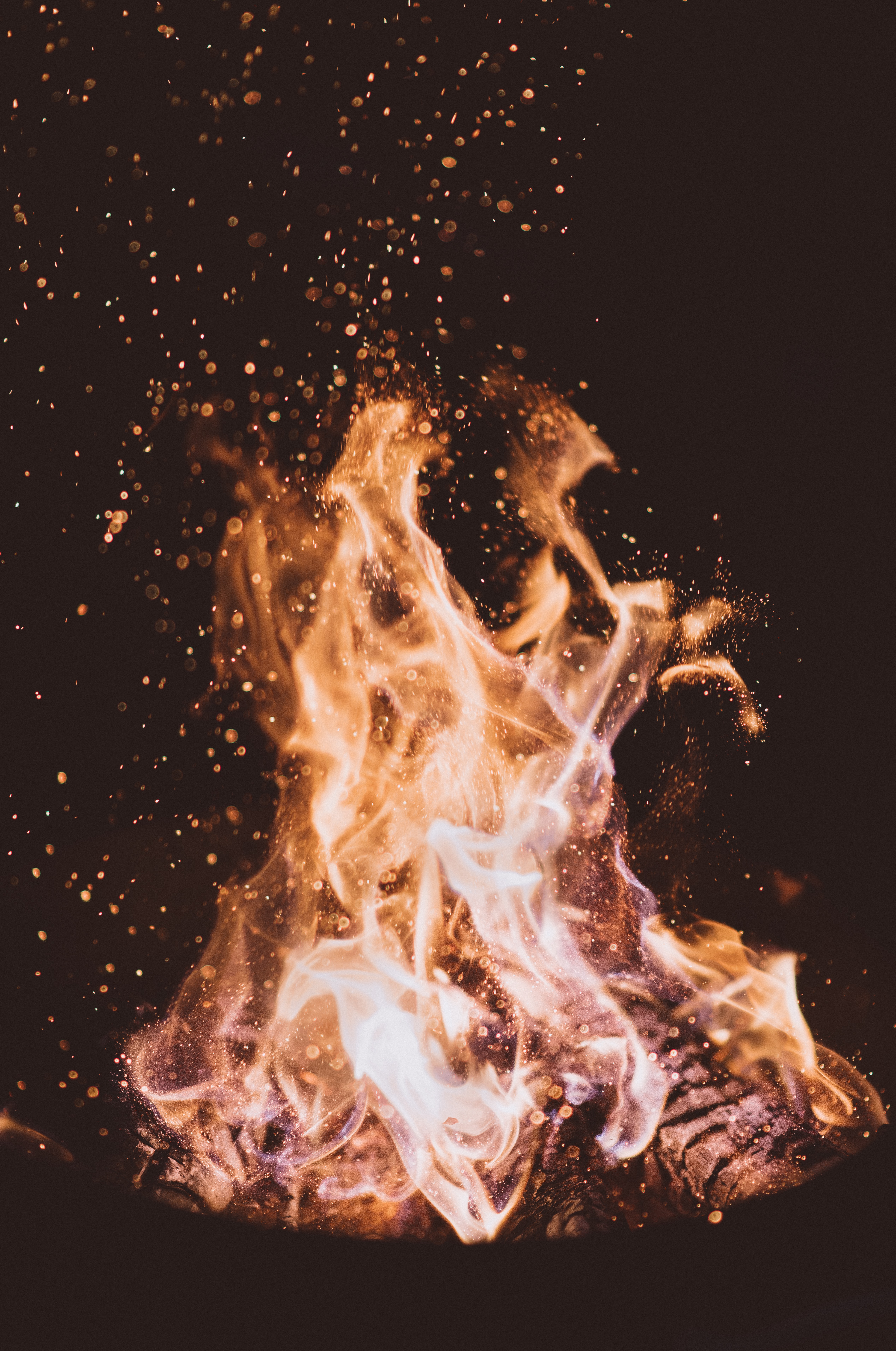 Imprecations
Prayers of Cursing
ETDS 2022
What are Imprecations?
Prayers of Cursing
In the Psalms
include Psalms 7, 10, 17, 28, 35, 55, 58, 59, 69, 70, 74, 79, 83, 94, 109, 129, 137, 139 & 140
at least 42 contain imprecations
some in laments, but many in psalms of praise
In the Bible
not surprised to find passion in poetry
however, imprecations found often in plainer language outside the psalter
Objection 1:
“The Old Testament represents a lower morality, and/or a more primitive theology.”
Some Christians argue that…the psalmist falls short of the Christian ideal because he lived before the time of Christ. But if this is true, it reflects on the whole book of Psalms and raises the questions, How can we treat any part of the psalms as canonical?
—Tremper Longman III
Objection 1:
“The Old Testament represents a lower morality, and/or a more primitive theology.”
Response:
Many  beloved “new testament” ideas are first expressed in the Old Testament.
Lev 19:17-18 - love your neighbor as yourself (Mt 5:43)
Ex 23:4-5 - love your enemies (Mt 5:44; 1 Th 5:15)
Supposedly “old testament” imprecations are found in the New Testament.
Acts 13:10-11; 1 Cor 16:22; Gal 1:8-9; 1 Tim 1:20; 2 Tim 4:14
Objection 1:
“The Old Testament represents a lower morality, and/or a more primitive theology.”
It is these [the vindictive Psalms, the cursings] that have made the Psalter largely a closed book to many modern church-goers. Vicars, not unnaturally, are afraid to set before their congregations poems so full of passion to which Our Lord’s teaching allows no quarter.
—C. S. Lewis
Once more they cried out,
“Hallelujah!
The smoke goes up from her forever  and 
ever.”
—Rev 19:3
Rejoice over her, O heaven, 
and you saints and apostles and prophets, for God has given judgment for you 
against her!
—Rev 18:20
Objection 2:
“These imprecations are inspired records of man’s thoughts, not records of man’s inspired thoughts.”
We must not either try to explain them away or to yield for one moment to the idea that because it comes in the bible, all this vindictive hatred must somehow be good and pious.
—C. S. Lewis
Objection 2:
“These imprecations are inspired records of man’s thoughts, not records of man’s inspired thoughts.”
Response:
The imprecations are not restricted to the psalms.
Num 10:35-36 - Moses’ constant prayer
Jer 18:19-23 - Jeremiah getting on the same page with God (7:16)
The New Testament makes use of them, e.g. Pss 69 & 79.
Acts 1:20; Jn 2:17; Rom 11:9-10; 2 Th 1:7-8
Objection 2:
“These imprecations are inspired records of man’s thoughts, not records of man’s inspired thoughts.”
One way of dealing with these terrible or (dare we say?) contemptible Psalms is simply to leave them alone. But unfortunately the bad parts will not ‘come away clean’; they may, as we have noticed, be intertwined with the most exquisite things.
—C. S. Lewis
Objection 2:
“These imprecations are inspired records of man’s thoughts, not records of man’s inspired thoughts.”
Note:
Job spoke out of his hurt, even speaking wrongly.
Job 35:1-2; 42:3, 6
David’s poetry turned up the volume as he expressed his emotions to God.
Ps 51:5; 71:5-6
Naomi claimed God had caused her tragedy, even as she clung to him in hope.
Ruth 1:20-21 (note 1:9, 13; 2:20)
Objection 3:
“These imprecations are prophetic, stating what God will do..”
Objection 3:
“These imprecations are prophetic, stating what God will do..”
Response:
Some are prophetic, yes, but these are also requests - Ps 35:25-26
Prayers are to be informed by God’s will - Mt 6:10; 26:39
The psalmists praise God’s warring work, much of which points to the Messiah - Ps 2:9, 12; 18:13-15; 37:7-9
There is evil in the world, and while some wrestle with a God who hates the wicked (Ps 5:5; 11:5), the Bible writers often wrestled with a God who did not destroy the wicked when they thought he should (Ps 74:10; Hab 1:2-4).
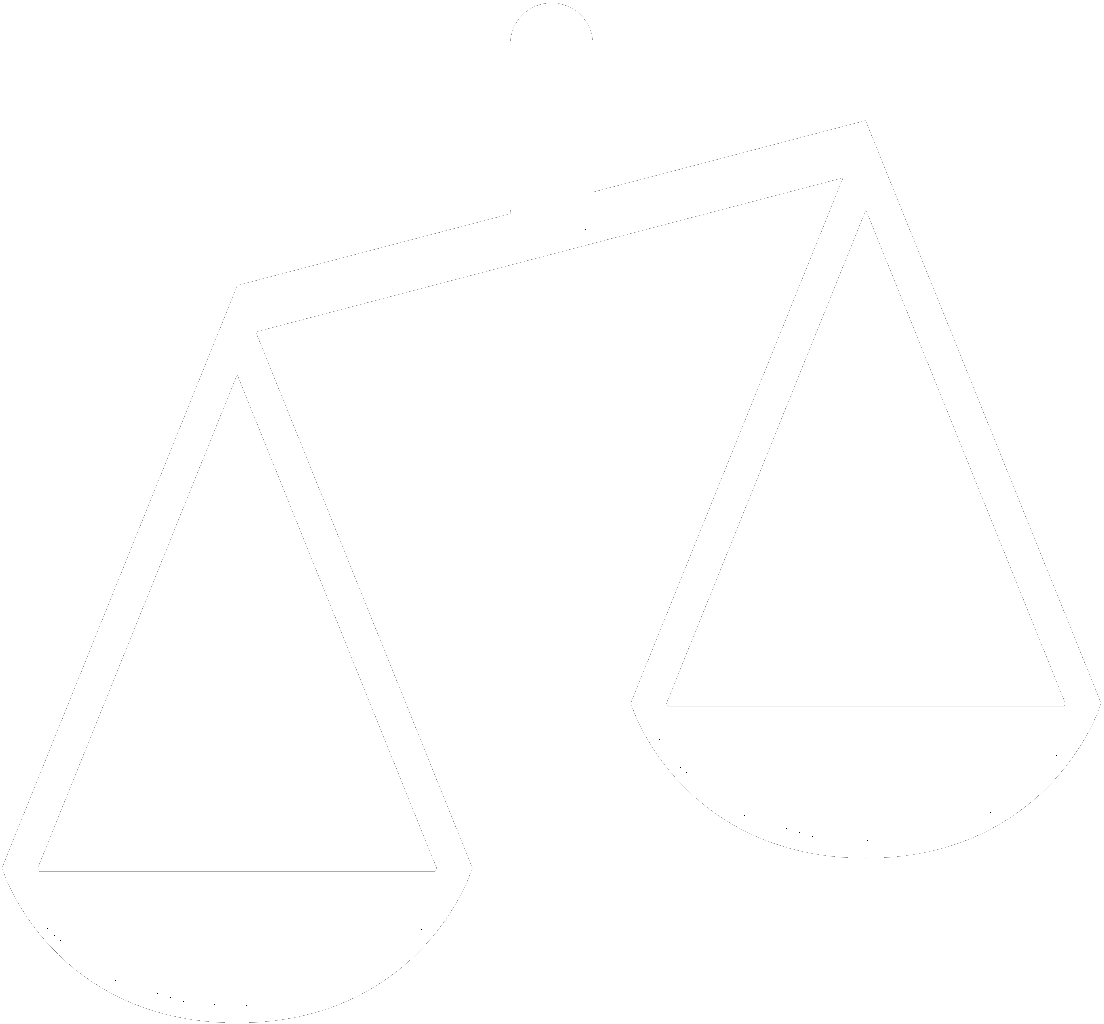 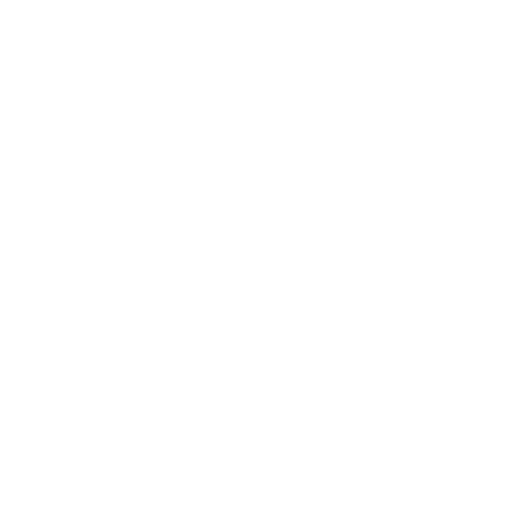 Principles from Imprecatory Psalms
God’s name and his glory are the primary concern.
Curses are never declared as self-enacted vengeance.
Some are prayers that God would take away the power to do harm.
God takes no pleasure in the death of the wicked.
Imprecations exercise righteous indignation and redemptive concern.
God’s judgment is hope for the righteous.
Trusting in God judgment frees us to love.
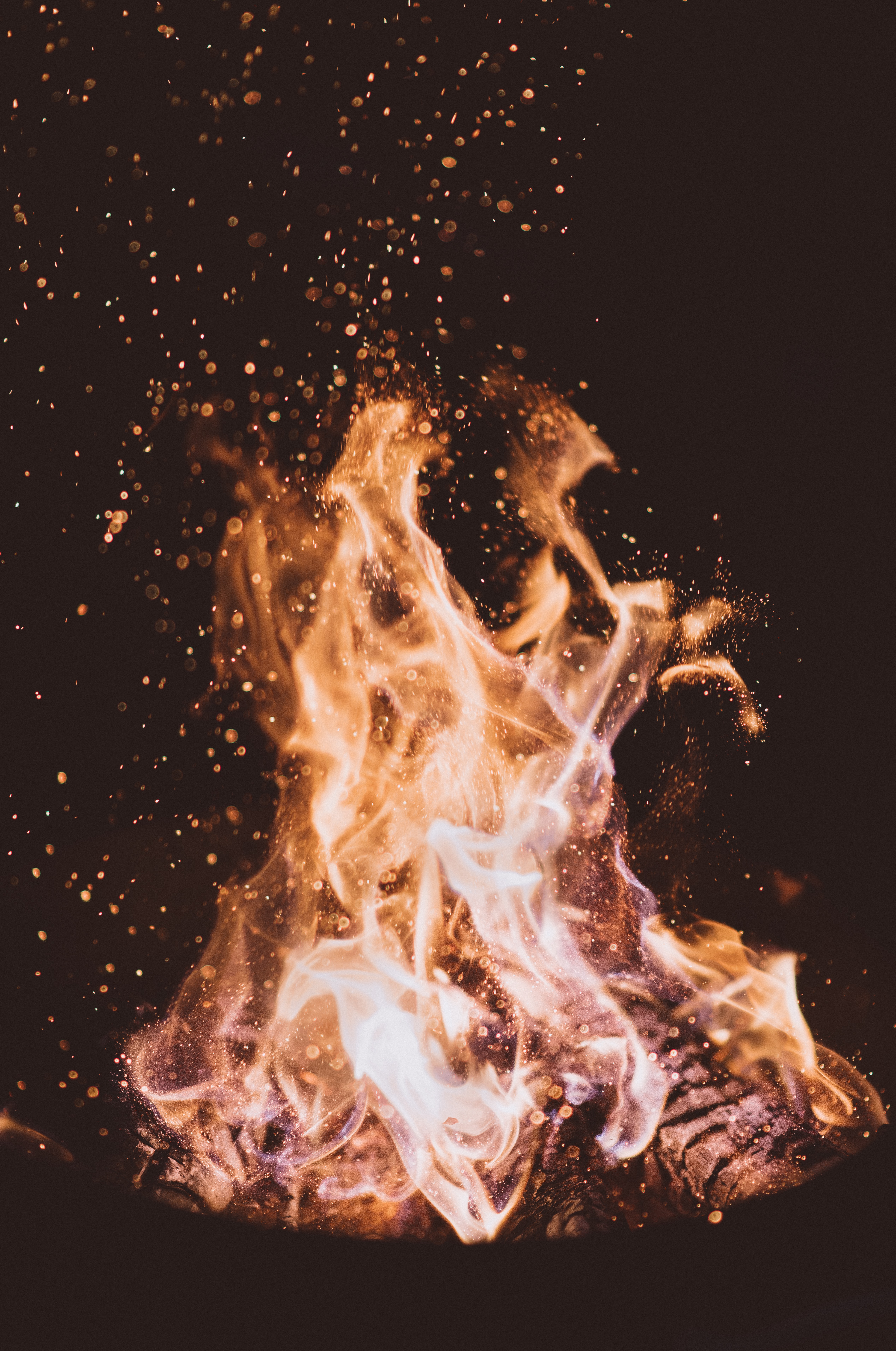 Ps 109
An Imprecatory Psalm of David
ETDS 2022
12 Let there be none to extend kindness to him…
16 For he did not remember to show kindness,
but pursued the poor and needy
and the brokenhearted, to put them to death.
22 But you, O YHWH my Lord,
deal on my behalf for your name’s sake;
because your steadfast love is good, deliver me!
23 For I am poor and needy,
and my heart is stricken within me.
26 Help me, O YHWH my God!
Save me according to your steadfast love!
3 They encircle me with words of hate,
and attack me without cause.
4 In return for my love they accuse me,
but I give myself to prayer.
5 So they reward me evil for good, 
and hatred for my love.
27 Let them know that this is your hand;
you, O YHWH, have done it!
28 Let them curse, but you will bless!
They arise and are put to shame, but your servant will be glad!
29 May my accusers be clothed with dishonor;
may they be wrapped in their own shame as in a cloak!
1 Be not silent, O God of my praise!
2 For wicked men and deceitful mouths are opened against me,
speaking against me with lying tongues.
30 With my mouth I will give great thanks to YHWH;
I will praise him in the midst of the throng.
31 For he stands at the right hand of the needy one,
to save him from those who condemn his soul to death.
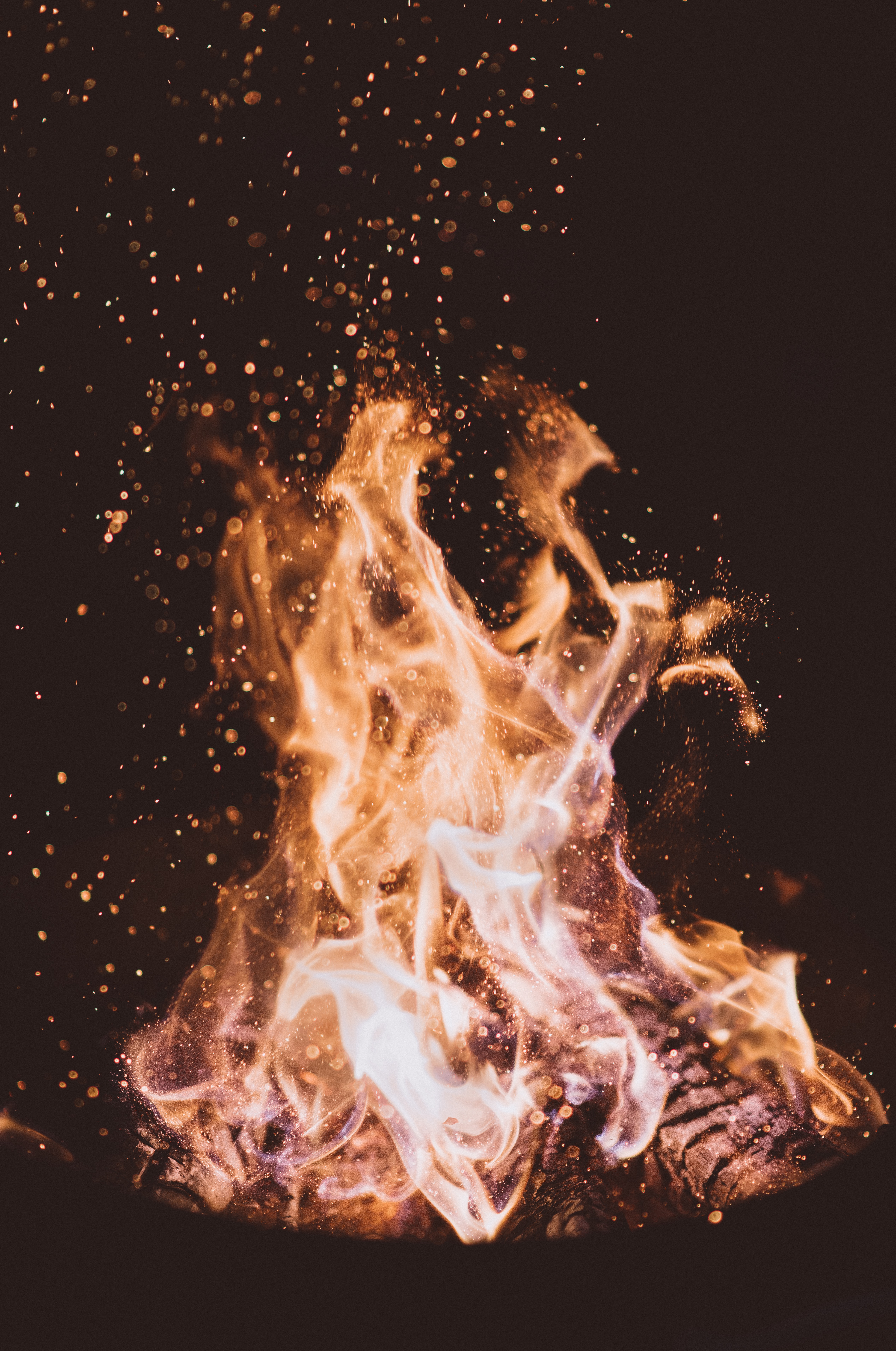 Imprecations
Prayers of Cursing
ETDS 2022